The adjustment process
Mr. Singh
Process
At the end of the fiscal year or year end companies need to prepare financial statements – We must ensure that all 
1. Accounts are brought up to date 
2. Late transactions are taken into account 
3. Calculations have been made correctly 
4. Accounting principles and standards have been followed
Accrual Accounting
When do we revenue? 
Ex: If I have a tutoring service and I tutor a student for 1 hour and make $50, but he will pay me later, do I recognize revenue? 

Accrual Accounting means attempting to record revenues and expenses when they happen, regardless of whether cash was received or paid
Accrual Accounting Cont’d
We need to consider “time” when doing accrual accounting 
Example – office supplies might be used daily but the clerk will be unable to attach a dollar figure to the usage 
At a certain point in time, we need to financially measure, and be aware of revenue and expenses amounts. 
This is called the time period concept
Adjusting the Accounts
At the end of the fiscal period we adjust accounts by making adjusting entries 

These are journal entries that assigns an amount of revenue or expense to the appropriate account to its true value
8.1 The Adjustment Process
We will look at the adjusting entries for four main areas
Supplies
Prepaid Expenses 
Late Arriving Invoices
Unearned Revenue
Adjustment #1: Supplies
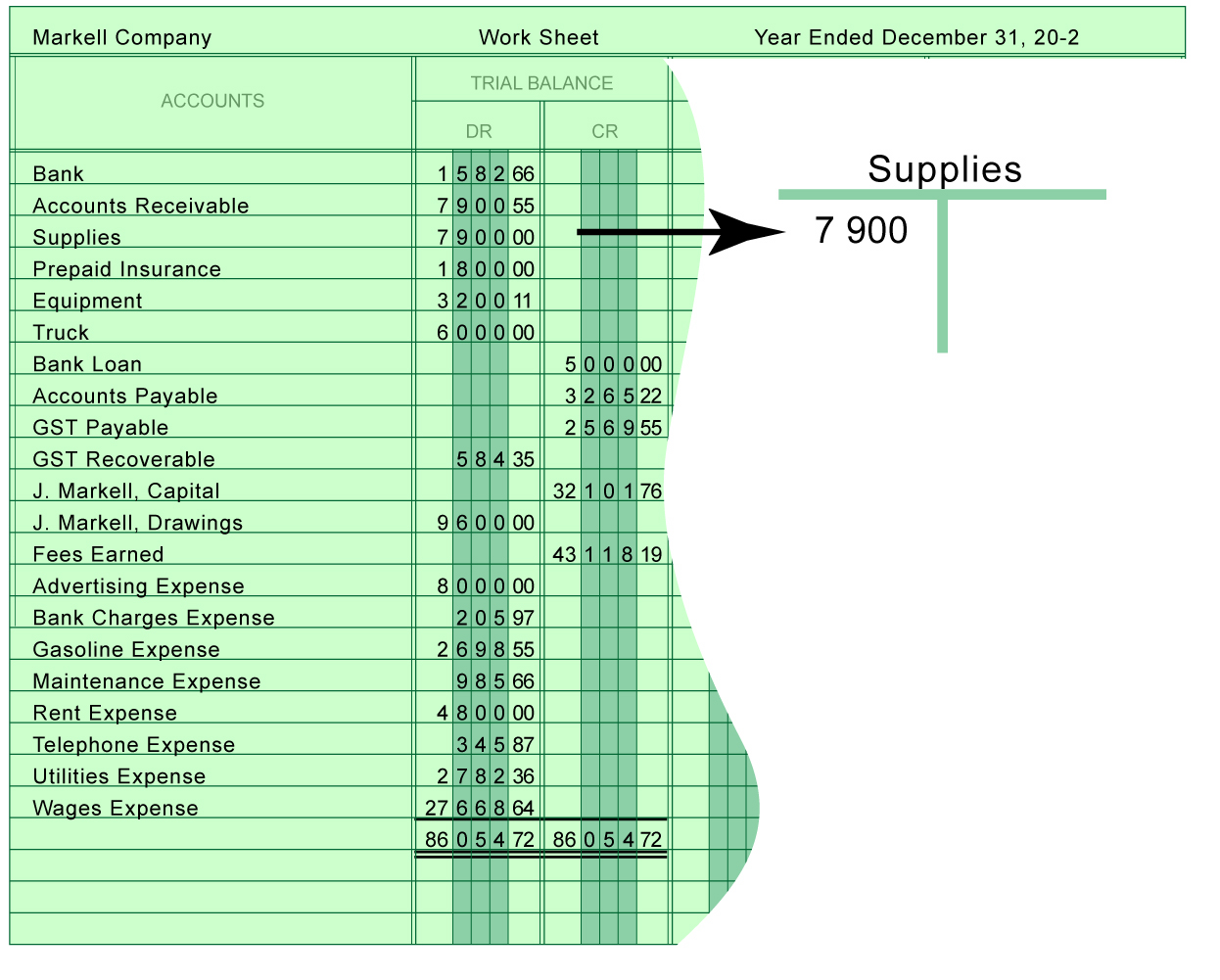 The Supplies balance shows the total supplies purchased in the year
Adjusting Entries
What the balance is
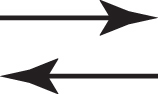 What is the Balance?
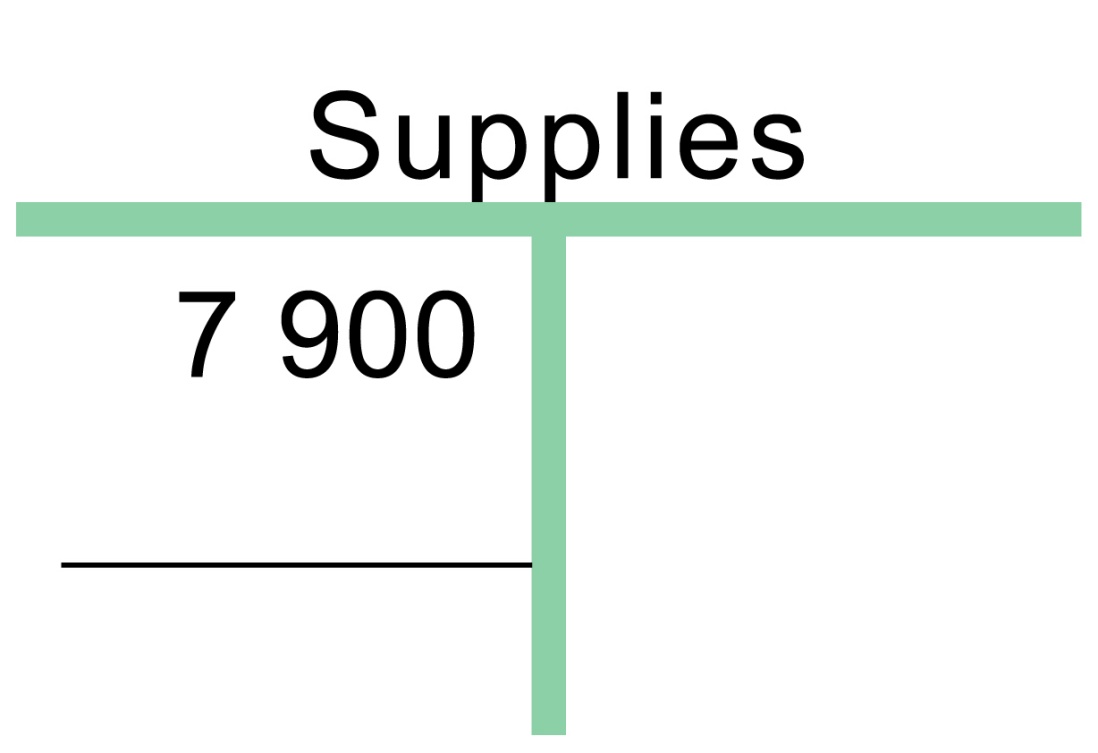 What the balance should be?
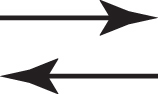 What Should The Balance Be?
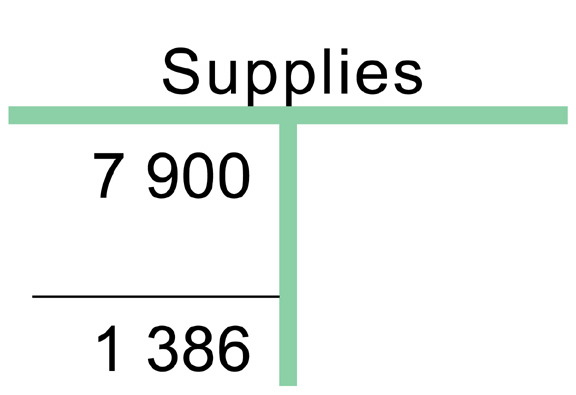 What the balance “should be” is determined from someone counting the supplies that remain in the business at the end of the year
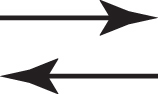 The required adjustment
The Adjustment
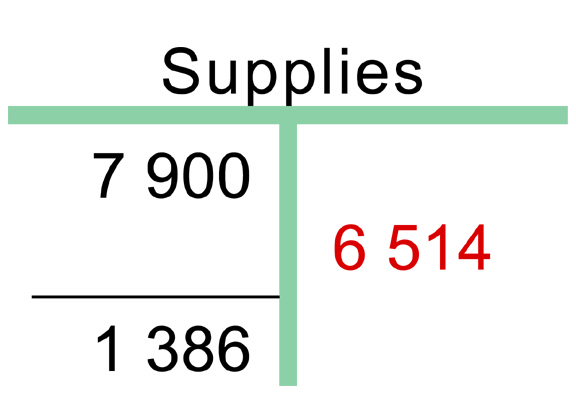 What the balance is
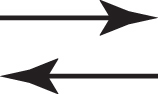 Introducing a New Account
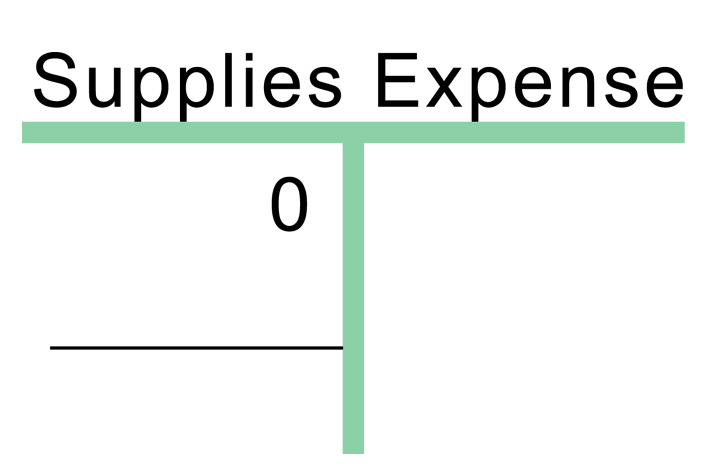 The income statement account related to Supplies is shown above
The accounting clerk has not used this account during the year
[Speaker Notes: - they haven’t used it yet because no one was went and physically taken an inventory of the expenses to see what has been used]
What the balance should be
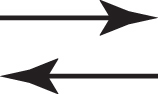 Expense: What Should the Balance Be?
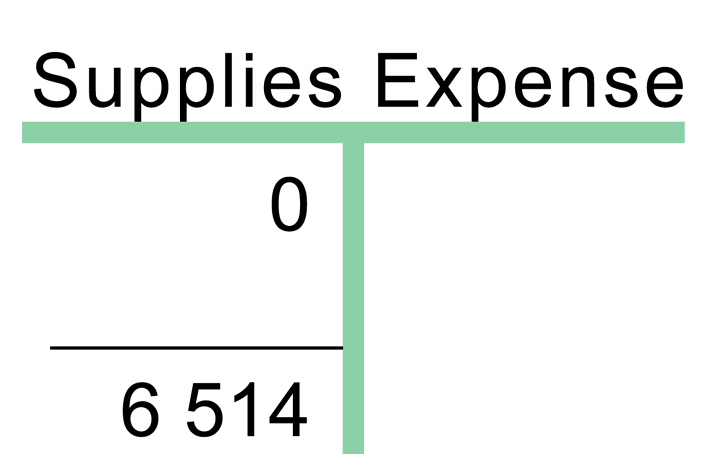 What the balance “should be” is equal to the amount of supplies “used up” during the year
The required adjustment
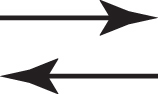 What the Adjustment Would Be
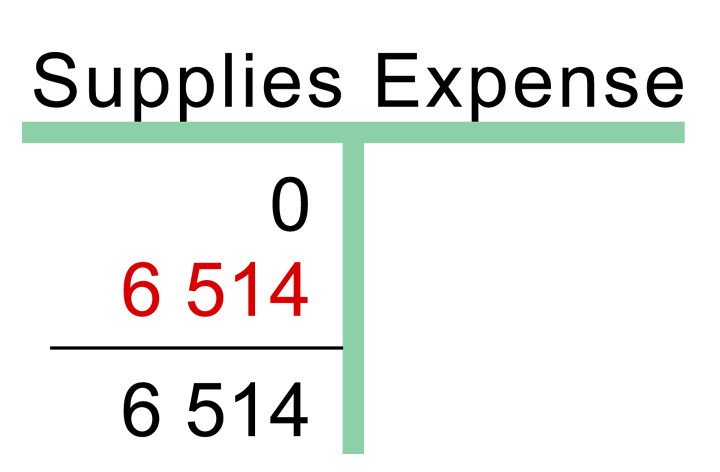 What that Looks Like in the Journal
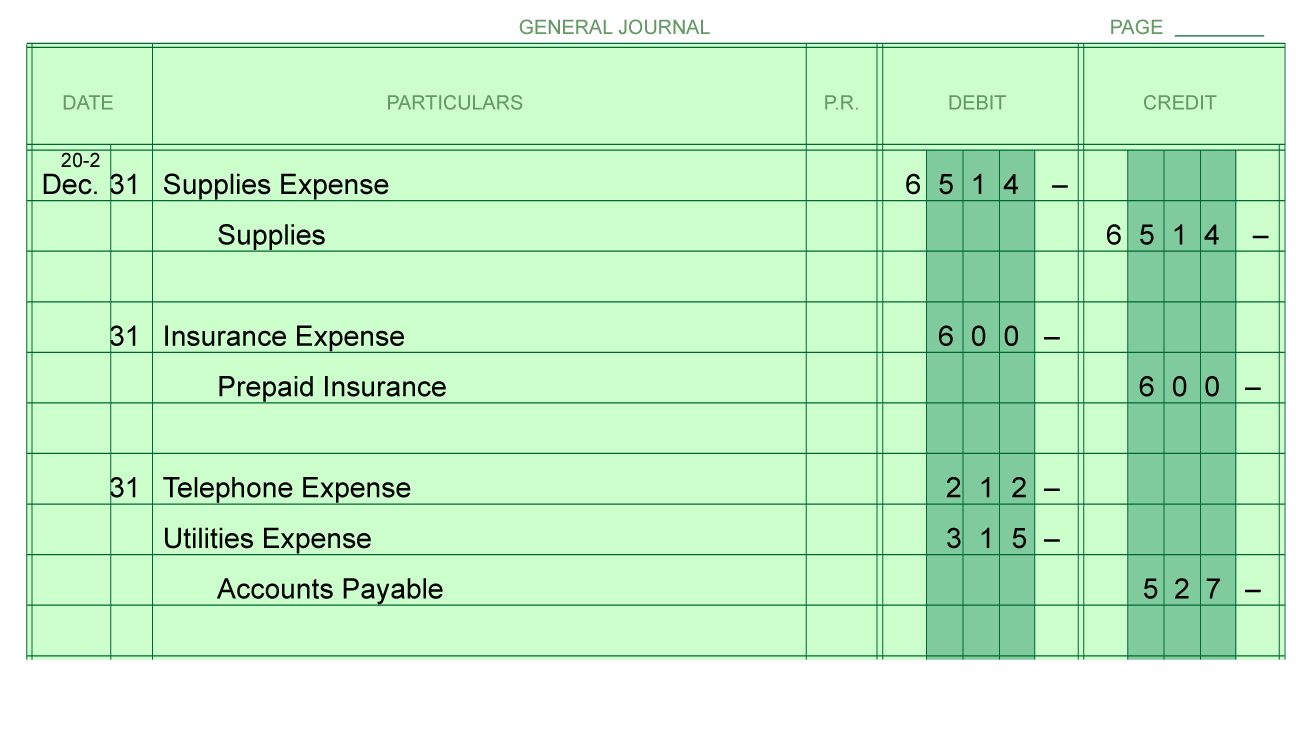 The adjusting entry as it would appear in the general journal
Adjustment #2: Prepaid Expenses
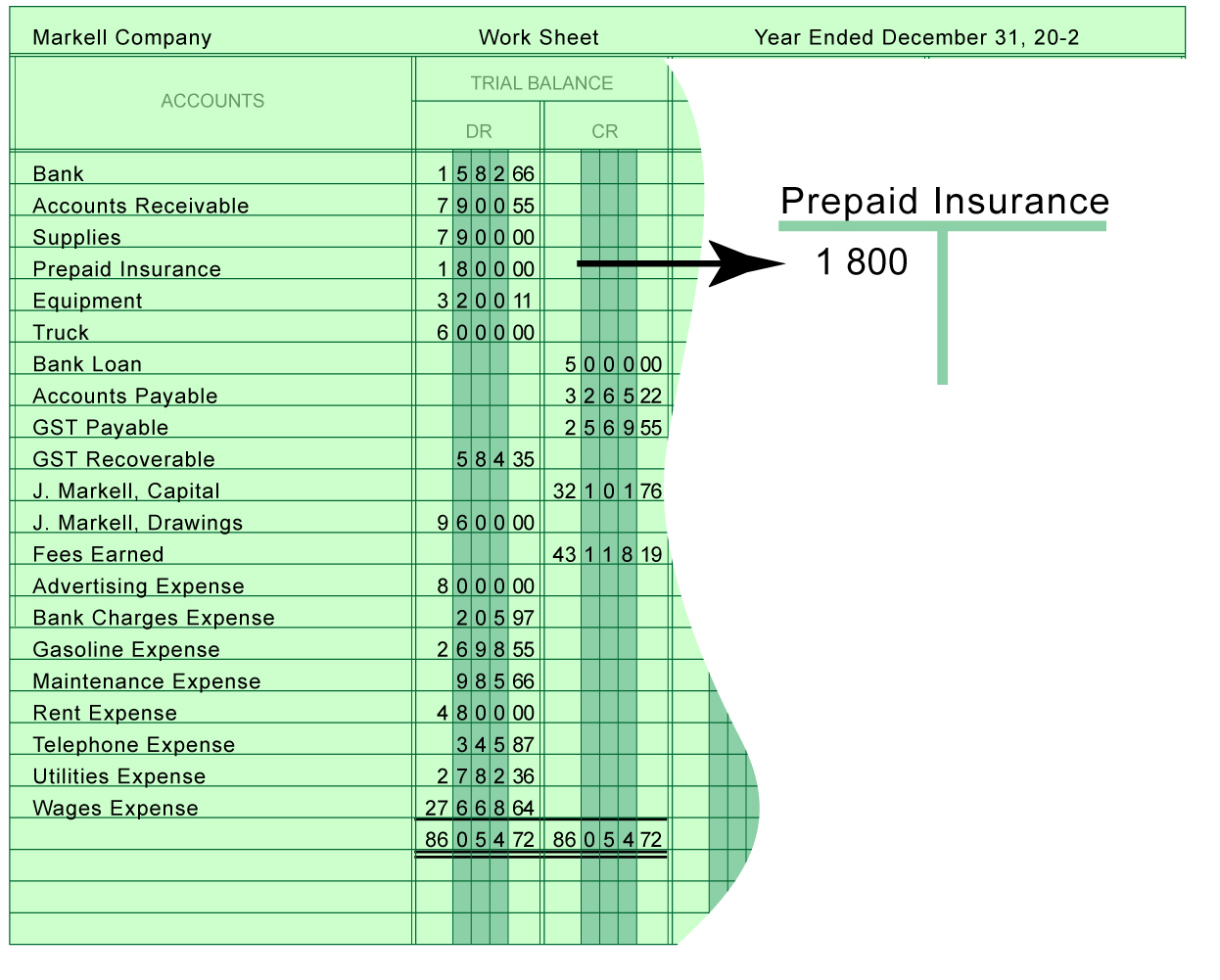 The Prepaid Insurance balance shows the total cost of insurance bought in the year
Adjusting Entries
What the balance is
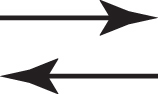 What is the Balance?
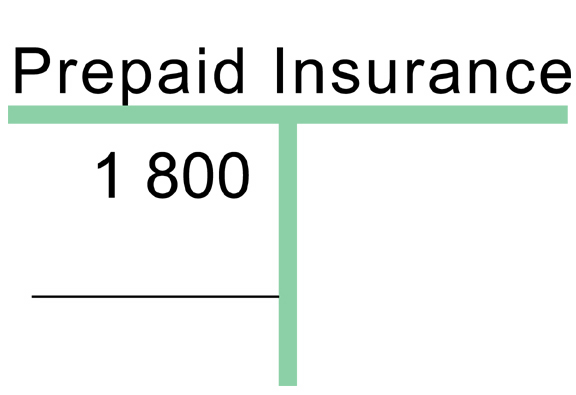 Prepaid Insurance – item paid for in advance, but one where the benefits extend into the future
What the balance should be
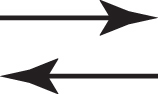 What Should the Balance Be?
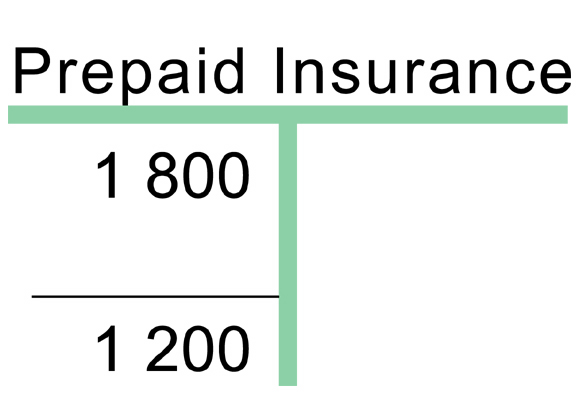 What the balance “should be” is determined from someone calculating the portion of the insurance policy that is “unexpired” or “not  used up yet, but paid for”
How did you Get $1200?
An Insurance policy was purchased on September 1st for one year.  The fiscal period expires Dec. 31.
As of Dec. 31, how many months of insurance have been used ?
	- 4 months have been used
Each month costs:
	$1800 / 12mo. = $150
4 months have been used:
	$150*4 = $600
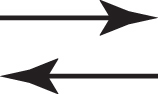 The required adjustment
The Adjustment
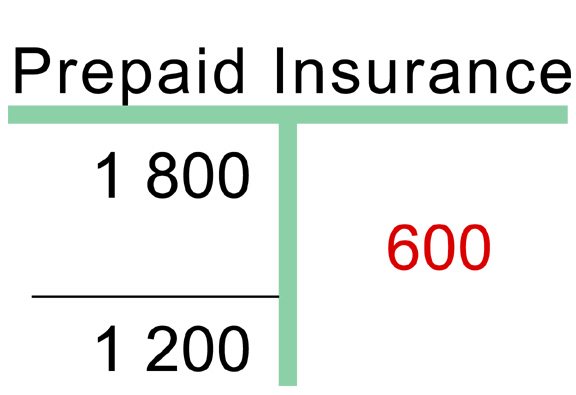 What the balance is
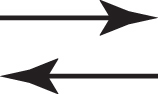 Introducing Your 2nd New Account
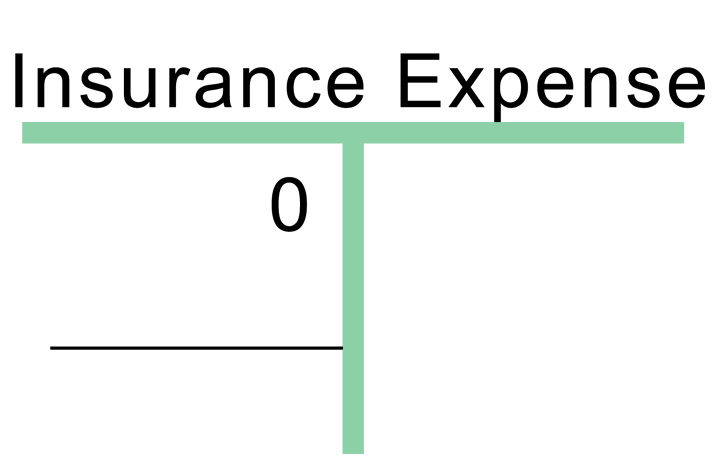 The income statement account related to Prepaid Insurance is shown above
The accounting clerk has not used this account during the year
What the balance should be
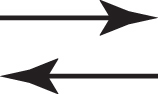 Expense: What Should the Balance Be?
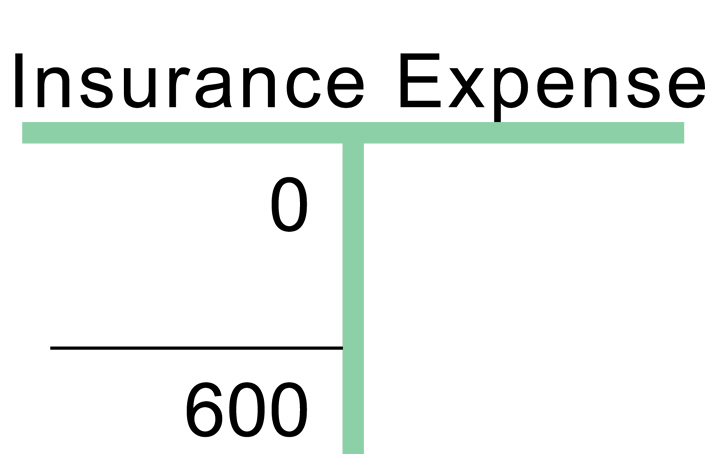 What the balance “should be” is the amount of the insurance policy that has expired at year’s end
The required adjustment
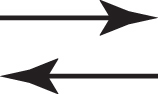 What the Adjustment Should Be?
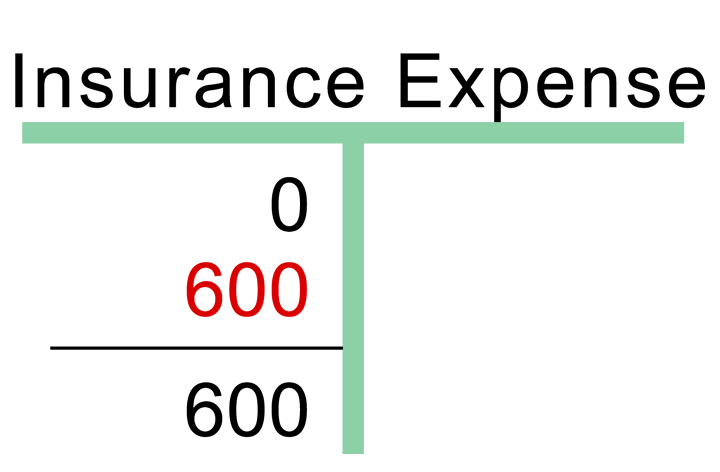 What it Looks Like in the Journal
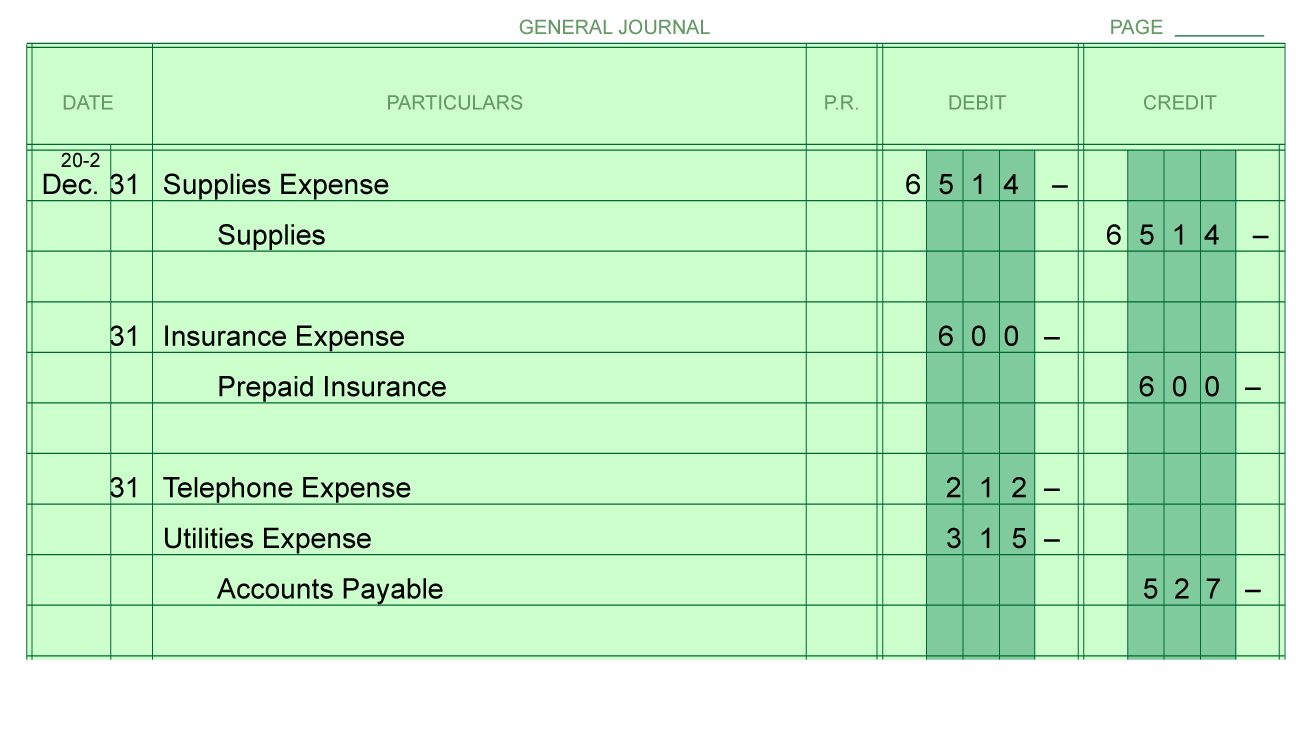 The adjusting entry for insurance as it would appear in the general journal
Adjustment #3: Late Arriving Invoices
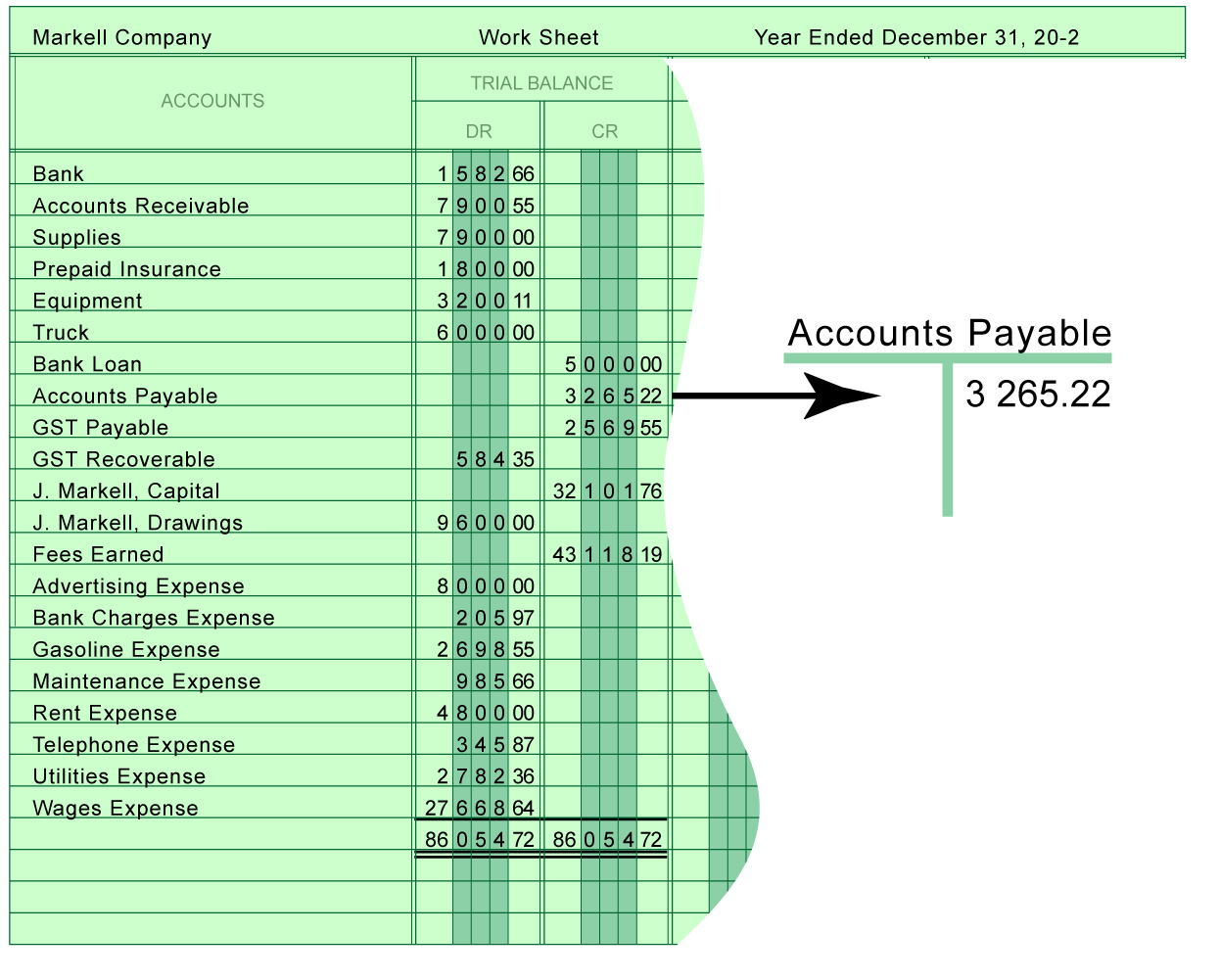 The Accounts Payable balance does not include two invoices that arrived late
Adjusting Entries
Two late invoices have arrived
$212 for the Telephone Bill
$315 for the Utilities Bill
What is the Balance?
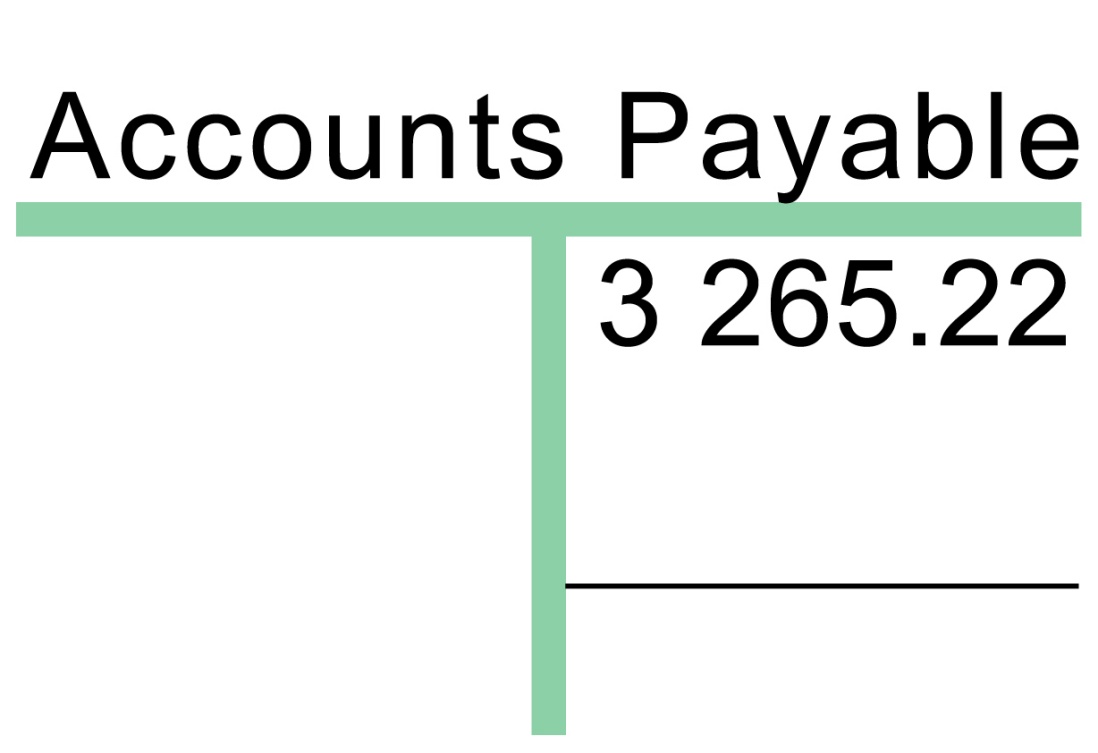 Little analysis is needed for this adjustment
The Adjustment
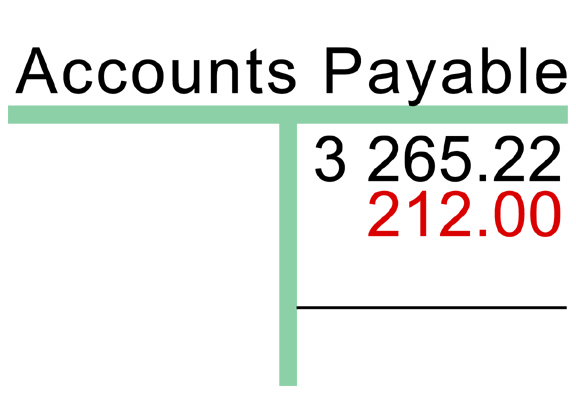 Simply enter the late invoices
The Adjustment contd.
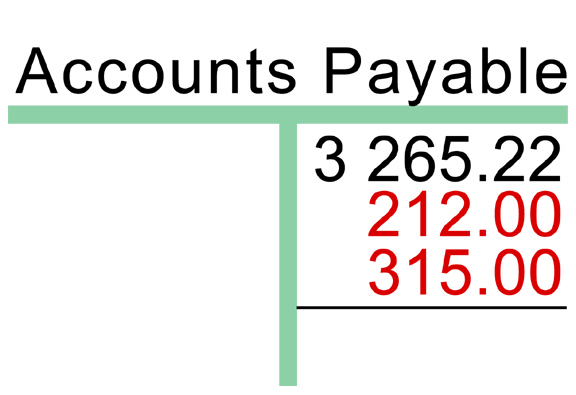 Simply enter the late invoices
What Should the Balance Be?
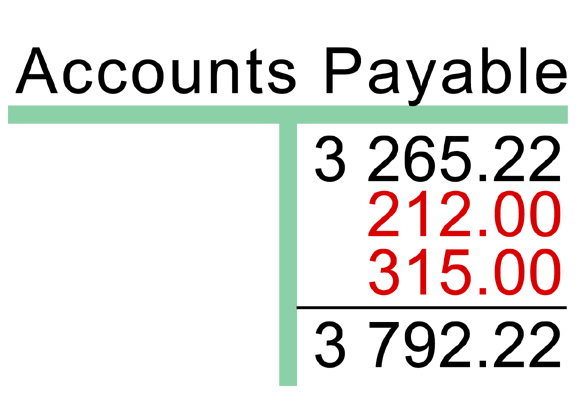 And calculate the adjusted balance
Expense: What is the Balance?
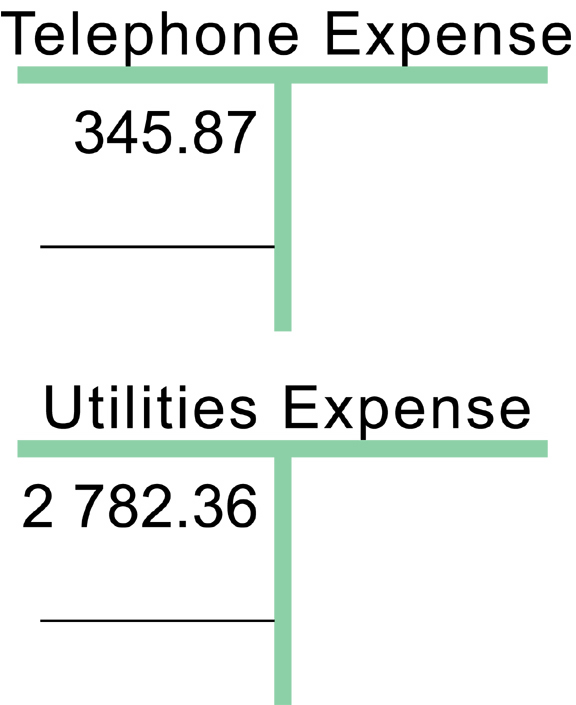 The Adjustments
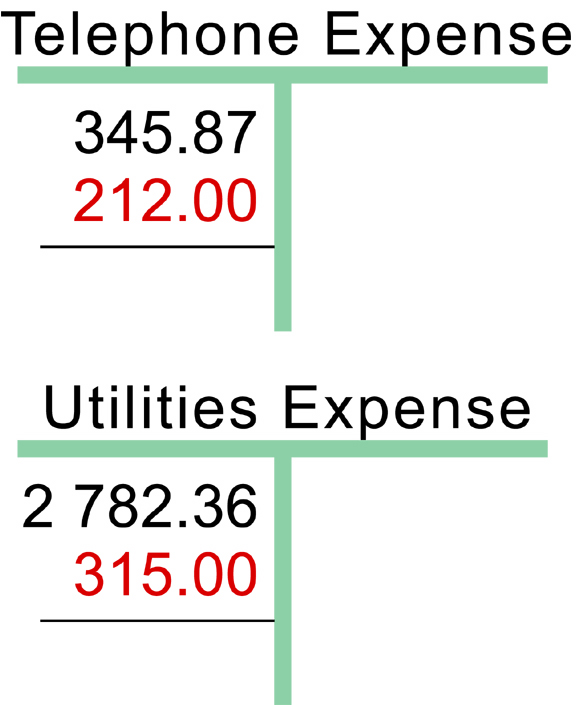 The What Should the Balance Be?
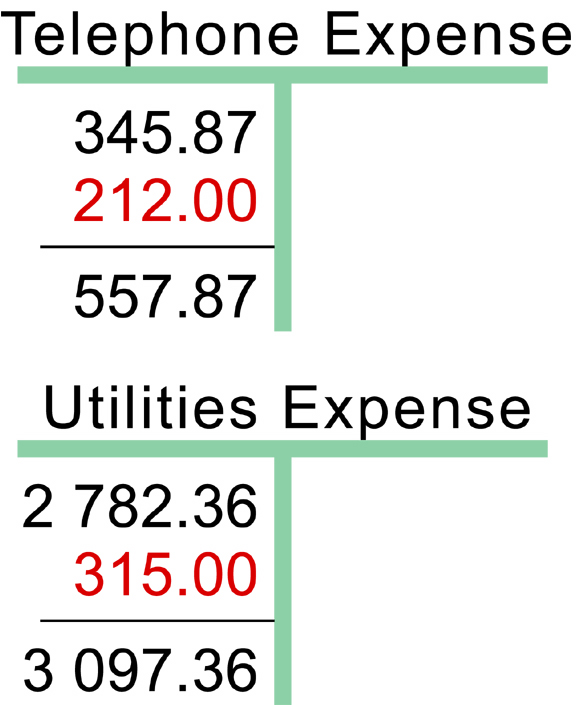 What that Looks Like in the Journal
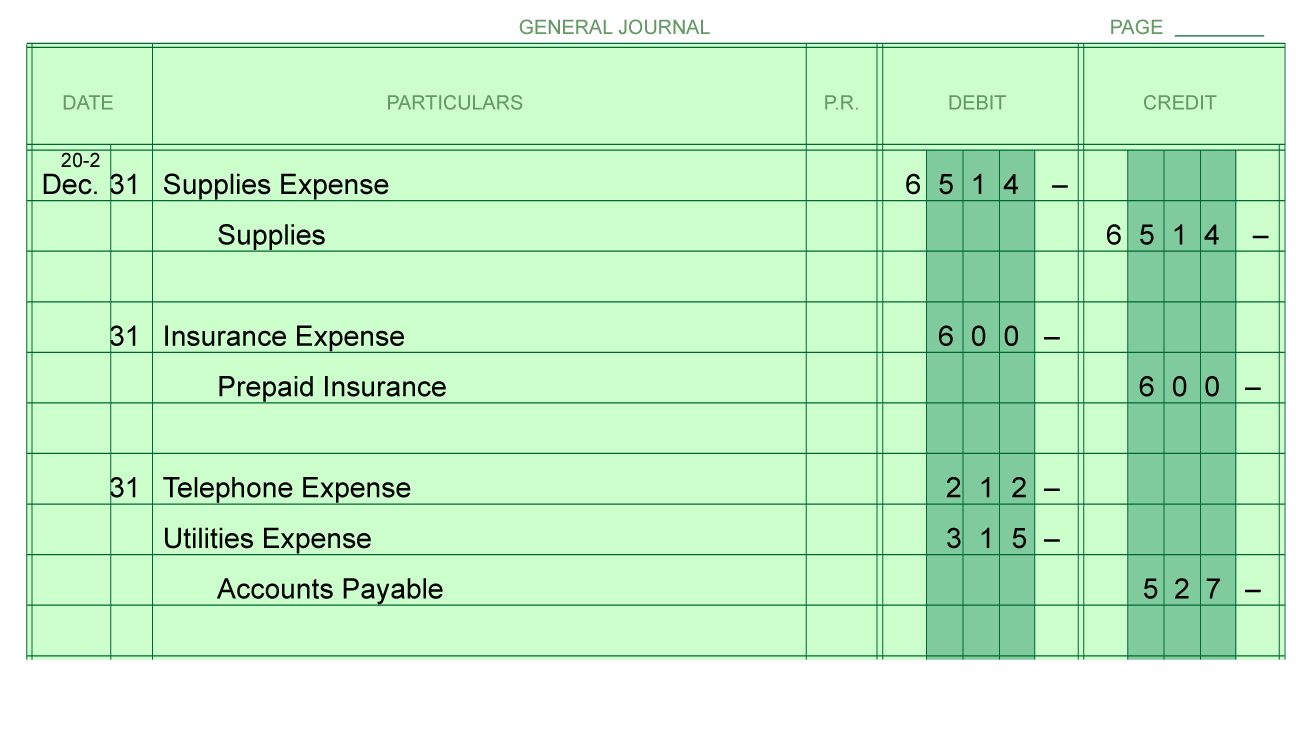 The adjusting entry for late invoices as it would appear in the general journal
Adjusting Entries—Summary
Summary 1
Balance Sheet
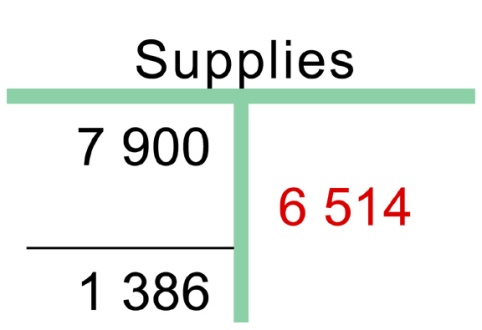 The adjusting entries have brought balance sheet accounts up to date
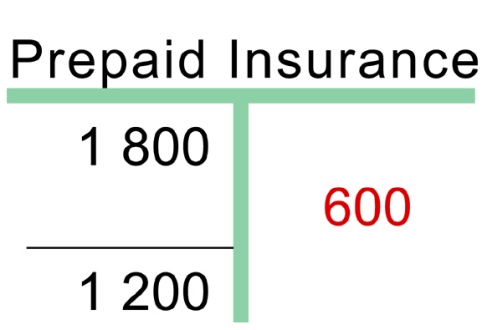 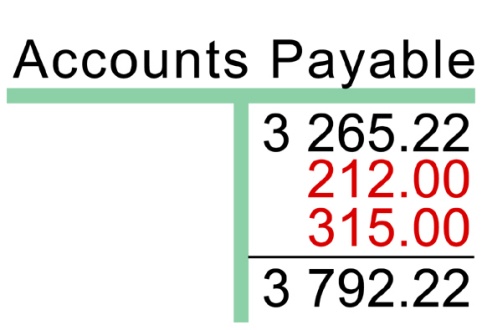 Adjusting Entries—Summary
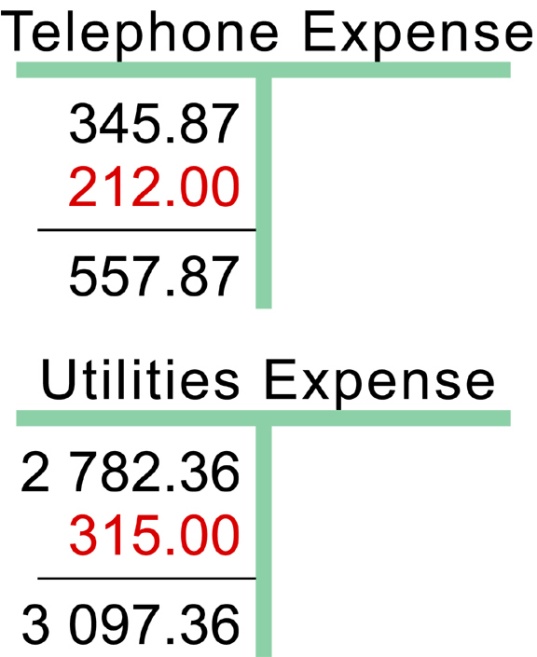 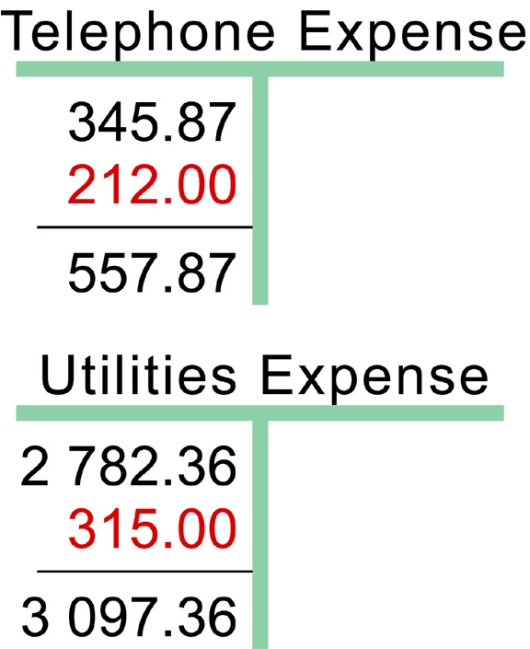 Summary 2
Balance Sheet
Income Statement
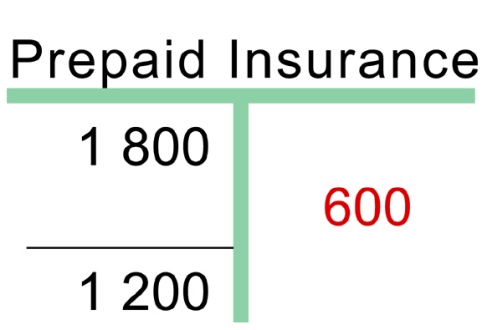 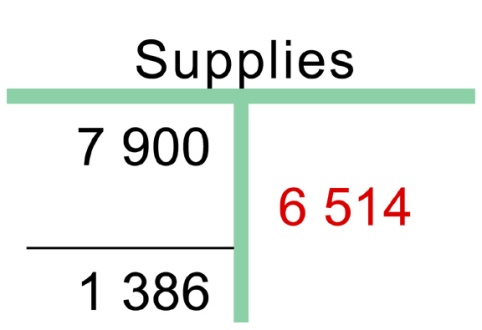 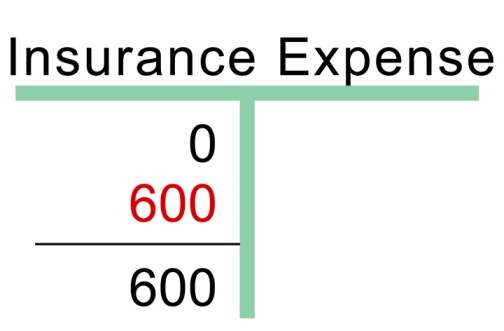 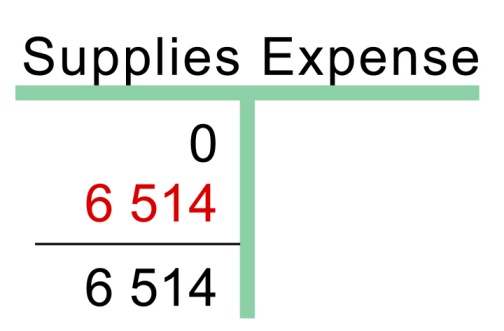 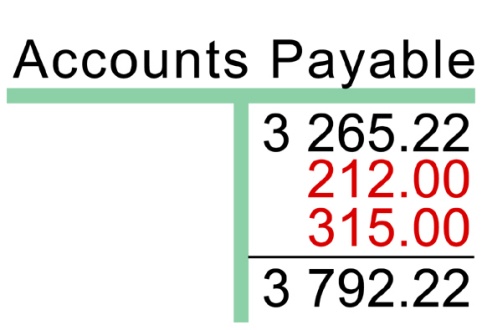 And have recorded expenses in related accounts on the income statement
Adjusting for Unearned Revenue
Unearned Revenue is a liability – it occurs when you are paid in advance of providing a service.
If the accounting department puts advance payments into Revenue, this is an error that needs to be corrected: 
DR Revenue (to reduce it); CR Unearned Revenue (to increase it)
Unearned Revenue
Suppose you were going to tutor a student next month but they paid you today or put a deposit down for $5000
Do you recognize revenue? 
If you recognize revenue, doesn’t it go against the revenue recognition principle?
This principle says revenue must be recognized when the service is done
So we would need to take it out of Fees earned and create a new account called???
Unearned Revenue
$5000 is debited to fees earned and credited to unearned revenue